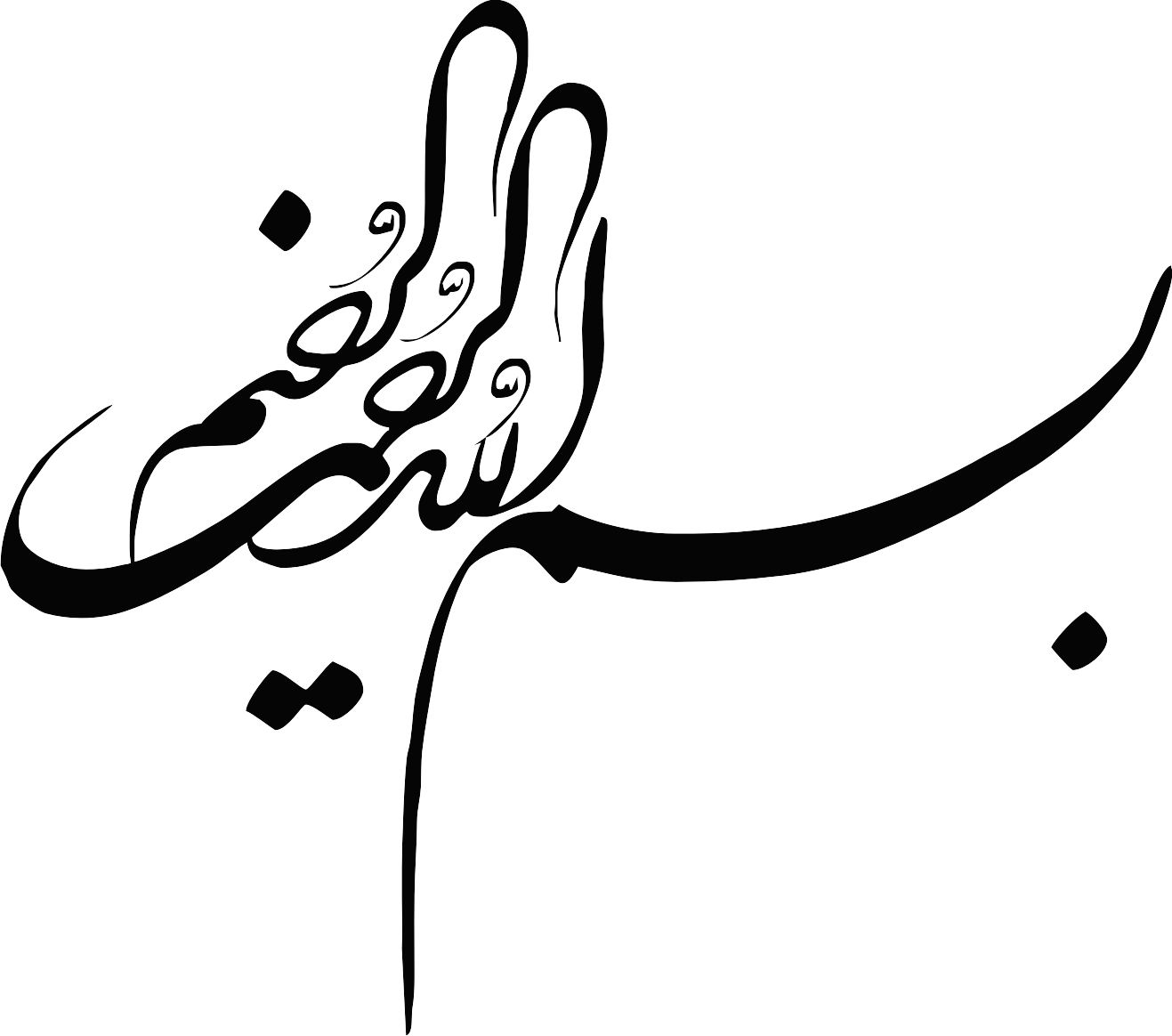 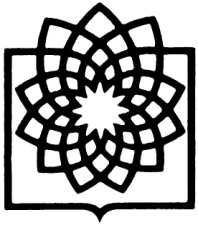 دانشگاه علوم پزشكي وخدمات بهداشتي درماني شهيد بهشتي
 پژوهشکده علوم غدد درون ريز و متابوليسم
بررسی ارتباط تغييرات هورمونهاي تيروئيدي TPOAb,وبروزاختلالات عملكردتیرویید با سطوح مختلف ذخایر تخمدانی درطی12سال مطالعه تیروییدتهران
استاد راهنما : دکتر فهيمه رمضاني تهراني
اساتید مشاور: دکتر عطیه آموزگار، دکترمریم واشقانی
ارائه دهنده سارابحری (دستیار فوق تخصصی غدد بالغین)
عناوین مطالب
بیان مساله
بررسی متون
اهداف و فرضیات
جدول متغیرها
نحوه اجرای تحقیق و جمع آوری داده ها
جمعیت هدف وجمعیت مطالعه
تعریف واژه ها
حجم نمونه و نحوه محاسبه
تجزیه و تحلیل داده ها 
نتایج
بحث
نتیجه گیری  و پیشنهادات
بیان مساله
بیان مساله
ذخاير تخمداني از فاكتورهاي اساسي جهت كاركردمناسب دستگاه توليد مثل ميباشند
زنان با ذخاير كاهش يافته تخمداني، در معرض خطر POFمي باشند   
از فاكتورهاي مرتبط دربروز POF وضعيت كاركرد تيروئيدوبخصوص اتو ايميونيتي تيروئيد مطرح شده است

بيماريهاي تيروئيد هم بطور مستقيم از طريق گيرنده هاي هورمونهاي تيروئيدي بر روي اووسيتها وهم بطورغير مستقيم ازطريق افزايش پرولاكتين واختلال در ترشح GnRh سبب اختلال دركاركرد دستگاه توليد مثل ميشوند
بیان مساله
در سالهای اخیر مطالعات محدودی در مورد ارتباط ذخایر تخمدانی بر اساس AMH با سطوح TSHوTPOAbصورت گرفته است.
  اکثر این مطالعات در زنان مراجعه کننده به مراکز ناباروری ویا دچار      اختلالات بالینی وتحت بالینی وخود ایمنی تیروئید انجام   شده است.
به صورت مقطعی و گذشته نگر بوده اند
درهیچ یک از این مطالعات روند تغییرات هورمونهای تیروئیدی درطول زمان درزنان با ذخایر تخمدانی  مختلف بررسی نشده است.
بیان مساله
دراين مطالعه ارتباط بين تغييرات سطوح سرمي هورمونهاي TSH,FT4 و TPOAbدر زنان سنين باروري با سطوح مختلف ذخاير تخمداني برآورد شده با استفاده از AMH مبتنی برسن (age specific AMH) بررسي گردید. 

همچنین بروزاختلالات تیروئیدی رادرسطوح مختلف ذخایرتخمدانی دراین بازه زمانی بررسی نمودیم.
مروری بر متون
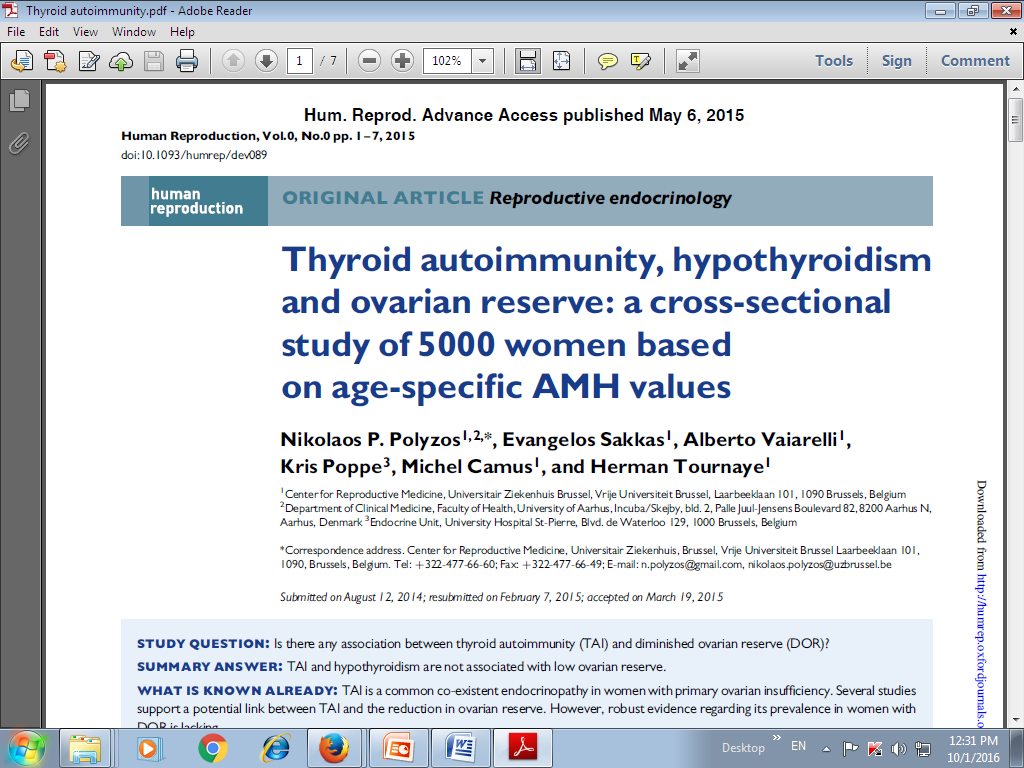 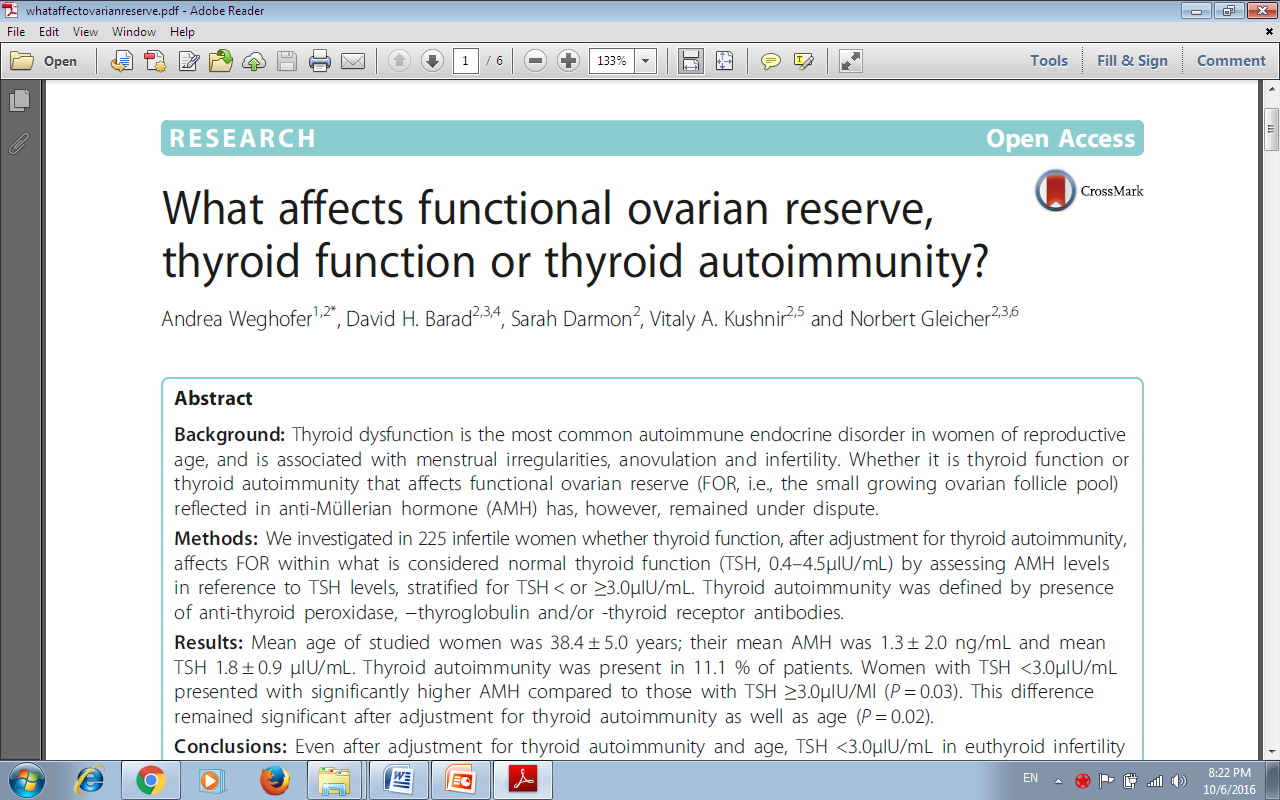 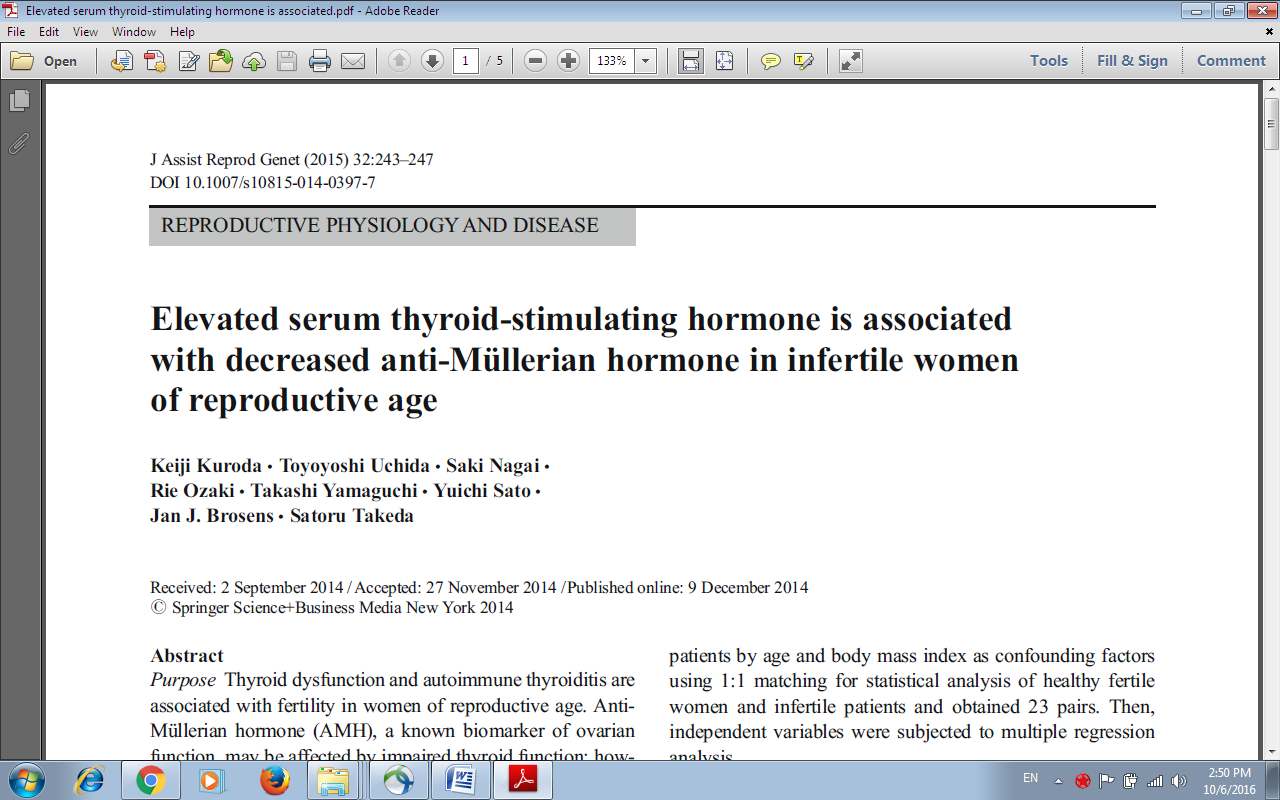 اهداف و فرضیات
هدف اصلی
بررسي ارتباط تغییرات سطح سرمی هورمونهای تیروییدی وTpo Ab وبروزاختلالات تیروییدی با سطوح مختلف ذخاير تخمداني در زنان سنين باروري درطی 12سال مطالعه تیرویید تهران
اهداف فرعی
تعیین ارتباط سطح سرمی هورمون TpoAb,TSH, FT4 با چارکهای مختلف ذخایر تخمدانی در زنان سنين باروري شرکت کننده در مطالعه تیرویید تهران
تعیین ميزان شیوع کم کاری بالینی وتحت بالینی تیروئید در  چارکهای مختلف ذخایر تخمدانی در زنان سنين باروري شرکت کننده در مطالعه تیرویید تهران
تعیین ميزان شیوع پرکاری بالینی وتحت بالینی تیروئید در چارکهای مختلف ذخایر تخمدانی در زنان سنين باروري شرکت کننده در مطالعه تیرویید تهران
تعيين ميزان شیوع مثبت بودن TPOآنتی بادی درچارکهای مختلف ذخایر تخمدانی در زنان سنين باروري شرکت کننده در مطالعه تیرویید تهران
اهداف فرعی
مقایسه تغییرات سطح سرمی هورمون TpoAb,TSH ,FT4 با چارکهای مختلف ذخایرتخمدانی در زنان سنين باروري شرکت کننده در مطالعه تیرویید تهران در پیگیری 12 ساله 
 مقایسه بروز کم کاری بالینی وتحت بالینی تیروئید در چارکهای مختلف ذخایرتخمدانی در زنان سنين باروري شرکت کننده در مطالعه تیرویید تهران در پیگیری 12 ساله 
مقایسه بروز پرکاری بالینی وتحت بالینی تیروئید در چارکهای مختلف ذخایرتخمدانی در زنان سنين باروري شرکت کننده در مطالعه تیرویید تهران در پیگیری 12 ساله 
مقایسه بروز مثبت شدن TPOآنتی بادی در چارکهای مختلف ذخایرتخمدانی در زنان سنين باروري شرکت کننده در مطالعه تیرویید تهران در پیگیری 12 ساله
هدف كاربردي
اطلاع از میزان شیوع وبروز اختلالات عملکرد تیروئیدوتغییرات هورمونهای تیروئیدی در زنان با سطوح مختلف ذخایر تخمدانی به منظور درک بهتر ارتباط ذخایر تخمدانی با اختلالات تیروییدی
فرضیات
:H0سطح سرمیTSHوFT4وTpo Abوتغییرات آنها با سطوح مختلف ذخایرتخمدانی ارتباط ندارد. 
:H1سطح سرمیTSHوFT4وTpo Abوتغییرات آنهاباسطوح مختلف ذخایرتخمدانی ارتباط دارد.
H0 : شیوع و بروز اختلالات عملکردی تیروئید درچارکهای مختلف ذخایرتخمدانی تفاوت ندارد.
H1 : شیوع و بروز اختلالات عملکردی تیروئید درچارکهای مختلف ذخایرتخمدانی تفاوت دارد
جدول متغیرها
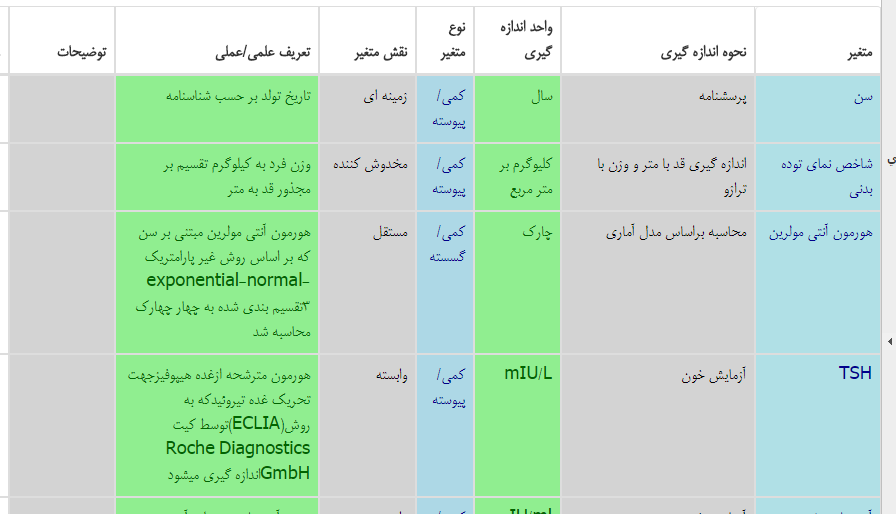 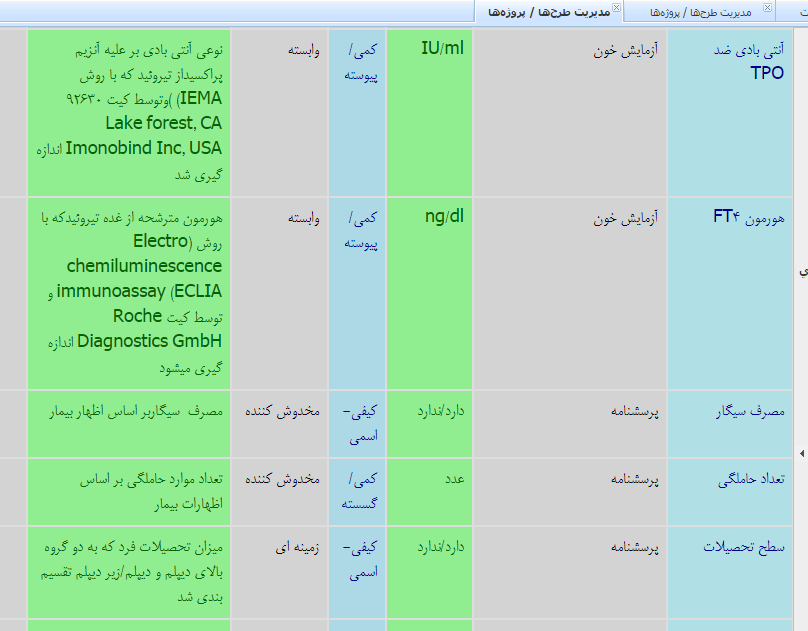 نحوه اجرای تحقیق و جمع آوری داده ها
جمعیت مطالعه
مطالعه  حال حاضر یک مطالعه کوهورت آینده نگراست که در قالب مطالعه تيروئيد تهران که خودزیر مجموعه مطالعه قند و لیپید تهران است انجام شده است
.معیارهای ورود به مطالعه
زنان بارور بین ۲۰ تا٥٠سال که پریودهای منظم وقابل پیش بینی داشتند
سطح سرمي  هورمون آنتي مولرين آنها در شروع مطالعه اندازه گيري شده وداده هاي هورمونهاي تيروئيدي وTPOAbآنها در هر چهارفازمطالعه كامل بود
جمعیت مطالعه
معیارهای خروج ازمطالعه 
سابقه مصرف OCP در ٣ماه قبل از شروع مطالعه
سابقه ابتلا به PCOS
سابقه هیسترکتومی یا جراحی تخمدان به هر دلیل
بارداری وشیردهی
جمعیت مطالعه
معیارهای خروج از مطالعه
سابقه جراحی تیروئید یا سابقه دریافت ید رادیواکتیو 
مصرف داروهای گروه گلوکورتیکوئیدی- قرص لووتیروکسین- قرص متی مازول- قرص پروپیل تیو اوراسیل-لیتیوم
ابتلا به بيماريهاي شديد شامل انواع بدخيمي ها يانارسايي پيشرفته و شديد قلبي ريوي كبدي يا كليوي
حجم نمونه و نحوه محاسبه آن
ازآنجاکه تاکنون مطالعه مشابهی در این زمینه انجام نشده است براساس مطالعه Alexandra p bermnerوهمکاران که تغییرات TSHرا در یک دوره  13ساله مورد بررسی قرار دادند  با در نظر گرفتن 
خطای نوع اول  0.05 α= ,توان   90% ­α∕₂)=1.961Z(
خطای نوع دومβ=0.1  و Z(1-β)=1.28 
نسبت تغییرات TSH به نسبت تغییرات انحراف معیار Δ/S=0.35

171نفردر هر گروه در مجموع 686 نفربرای 4 چارک محاسبه شد
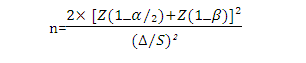 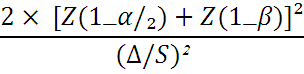 روش اجرا
افرادموردمطالعه،زنان با سنین 20 تا 50سال شرکت کننده درمطالعه تيروئيد تهران بودندکه اطلاعات دموگرافیک،انتروپومتریک وآزمایشاتTSH; TPOAb ; FT4 ; AMH  آنهادردسترس است

ذخایر تخمدانی بر اساس مدل سازی آماری بر حسب AMH مبتنی بر سن برای هر فرد تعیین شد.
زنان شرکت کننده براساس AMH  مبتنی بر سن به 4 چارك:(Q1)کمترین ذخایرو (Q4)بیشترین ذخایر تقسیم شدند

درابتدای فازیک، هورمونهایAMH;TSH FT4وTPO Abهمچنین پرسشنامه ای حاوی مشخصات شناسنامه ای شامل سن  ،شاخص توده بدنی،تعداد زایمان،مصرف سیگار اندازه گیری وثبت شد 

درسه فاز دیگر مطالعه تغییرات هورمونهای TSH ;FT4و TPOAbشاخص توده بدنی،اندازه گیری وثبت شد.
روش اجرا
پیامدموردبررسی،تعیین ارتباط تغییرات هورمونهایFT4 ;TSHو TPOAb,همچنین بروز اختلالات تیروییدی با سطوح مختلف AMHازابتدای فاز ۱ مطالعه تيروئيد تهران تاانتهای فاز ۴ مطالعه بود

تفاوت تغییرات TSH;FT4و TPOAb وبروز اختلالات تیروییدی پس از تعدیل اثر متغیرهای مداخله گر (سن،نمای توده بدنی ،سیگار و حاملگی)درچارکهای اول وچهارم AMH 

تفاوت این تغییرات درچارک اول با مجموع چارکهای دوم, سوم و چهارمAMH   مورد ارزیابی قرارگرفت
تعریف واژه ها *
کم کاری بالینی تیروئید: TSH > 5.06 mU/L, FT4 <0.91ng/dl 
 کم کاری تحت بالینی تیروئید: TSH > 5.06 mU/L ,0.91<FT4<1.55ng/dl
پرکاری  بالینی تیروئید : TSH<0.32,FT4>1.55ng/dl
پرکاری تحت بالینی تیروئید : mU/L  TSH<0.32
,0.91<FT4<1.55ng/dl
TPOAbمثبت: TPOAb≥35 IU/ml
*Azizi F, Amouzegar A, Delshad H, Tohidi M, Mehran L. Natural course of thyroid disease profile in a population in nutrition transition: Tehran Thyroid Study. Archives of Iranian medicine. 2013;16(7):418 *
تجزیه و تحلیل آماری
اطلاعات مربوط به متغیرهای پیوسته با  توزیع نرمال )میانگین ± انحراف معیار( وبا توزیع غیرنرمال (میانه و فاصله میان چارکی )گزارش شد
اطلاعات مربوط به متغیرهای رسته ای نیز بصورت(%) N تعداد درصدگزارش  شد.
ویژگیهای زنان در بدو ورود به مطالعه در چارکهای مختلف AMHبا استفاده از ANOVAبرای متغیرهای پیوسته و آزمون کای دو برای متغیرهای رسته ای مقایسه شد٠
تجزیه و تحلیل آماری
از آنجا که اندازه گیریهایی که در طول پیگیری برای متغیرهای TSH,FT4,TPO Ab گرفته میشد بهم وابسته بودند از روشGEE برای بررسی تغییرات آنها در طول زمان در چارکهای مختلف AMH استفاده گردید.
برای تعدیل اثر سایر متغیرها مثل ,BMI,تعداد حاملگی ومصرف سیگار آن را در مدل GEE وارد کردیم. 
جهت بررسی بروز اختلالات عملکرد تیروئیدی از آنالیز کاکس وابسته به زمان استفاده شد. 
 میزان بروز شخص سال اختلالات تیروئیدی نیز بصورت تعداد موارد جدید در طول مطالعه تقسیم بر تعداد شخص-زمان در معرض خطر این اختلالات در این دوره محاسبه شد
نتایج
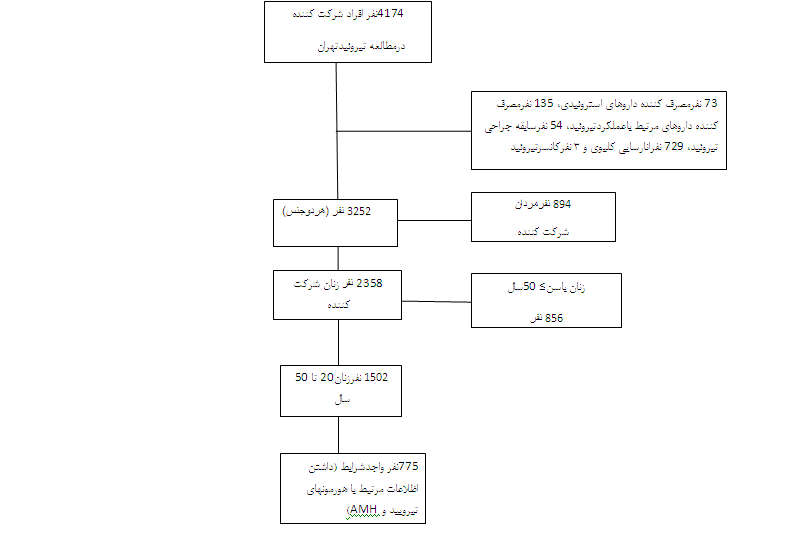 مشخصات پایه ای افراد شرکت کننده به تفکیک چارکهای هورمون AMHبرآورد شده بر اساس سن درابتدای فاز1
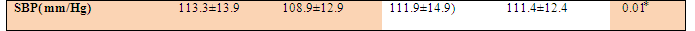 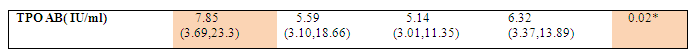 شیوع اختلات تیروییدی در شروع مطالعه بر اساس چارکهای مختلف AMH درابتدای فاز1 مطالعه تیروئید تهران
1.25
8
1.2
6
FT4
1.15
TSH
4
1.1
2
1.05
0
1
2
3
4
1
2
3
4
follow-up
follow-up
Q1
Q2
Q1
Q2
Q3
Q4
Q3
Q4
روند تغییرات میانگین TSH وFT4براساس روش GEEپس از تعدیل اثر متغیرهای سن , مصرف سیگار, نماي توده بدني,تعداحاملگی وسطح تحصیلات در چارکهای مختلف AMHدر طی 12  سال
150
.3
.25
100
TpoAb+
AntiTpo
.2
50
.15
.1
0
1
2
3
4
1
2
3
4
follow-up
follow-up
Q1
Q2
Q1
Q2
Q3
Q4
Q3
Q4
روند تغییرات میانگین TPOAbوodds ratio مثبت شدن آن براساس روش GEEپس از تعدیل اثر متغیرهای مخدوش کننده شامل سن و مصرف سیگارو نماي توده بدني و تعداحاملگی در چارکهای مختلف AMHدر طی 12  سال
برآورد پارامترهای اندازه گیری شده با استفاده ازروشGEEدرچارک اول  در مقايسه با چارک چهارمAMH پس از تعدیل اثر متغیرهای سن , مصرف سیگار, نماي توده بدني,تعداحاملگی وسطح تحصیلات در طی 12  سال
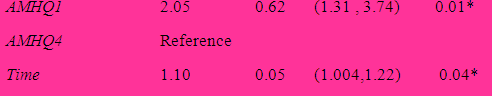 8
1.25
6
1.2
TSH
4
1.15
FT4
2
1.1
0
1.05
1
2
3
4
1
2
3
4
follow-up
follow-up
Q1
Q4
Q1
Q4
مقایسه تغییرات میانگین FT4وTSH براساس روش GEEدرچارک اول (Q1) در مقايسه با چارک چهارم(Q4)پس از تعدیل اثر متغیرهای سن, مصرف سیگار, نماي توده بدني , تعدادحاملگی وسطح تحصیلات در طی 12  سال
150
.3
.25
100
TopAb+
AntiTpo
.2
50
.15
.1
0
1
2
3
4
1
2
3
4
follow-up
follow-up
Q1
Q4
Q1
Q4
مقایسه تغییرات میانگین TPOAbوodds ratio مثبت شدن آن براساس روش GEEپس از تعدیل اثر متغیرهای سن , مصرف سیگار, نماي توده بدني , تعدادحاملگی ودرچارک اول (Q1) در مقايسه با چارک چهارم (Q4) وسطح تحصیلات در طی 12  سال
برآورد پارامترهای اندازه گیری شده با استفاده ازروشGEEدرچارک اول  (Q1)  در مقايسه با مجموع سایرچارکها (Qo) پس از تعدیل اثر متغیرهای سن, مصرف سیگار, نماي توده بدني , تعدادحاملگی وسطح تحصیلات در طی 12  سال
8
.3
6
.25
TpoAb+
TSH
4
.2
.15
2
.1
0
1
2
3
4
follow-up
1
2
3
4
follow-up
new_grp=1
new_grp=2
new_grp=1
new_grp=2
مقایسه تغییرات میانگین TSHو نسبت شانس مثبت شدن TPOAb براساس روش GEEدرچارک اول (Q1) در مقايسه با سایرچارک ها(Qo)پس از تعدیل اثر متغیرهای سن, مصرف سیگار, نماي توده بدني , تعداحاملگی وسطح تحصیلات در طی 12  سال
مقایسه بروز اختلات تیروییدی برحسب) نسبت خطر (در طی 12 سال درچارک اول(Q1) و چارک چهارم(Q4) پس از تعدیل اثر متغیرهای سن, مصرف سیگار, نماي توده بدني , تعداحاملگی وسطح تحصیلات
میزان بروز اختلات تیروییدی برحسب 1000شخص سال در طی 12 سال درچارکهای مختلفAMH پس از تعدیل اثر متغیرهای سن, مصرف سیگار, نماي توده بدني , تعداحاملگی وسطح تحصیلات
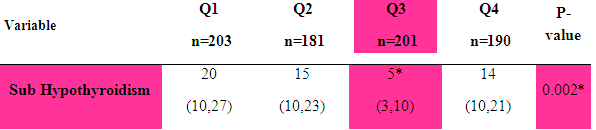 مقایسه بروز اختلات تیروییدی برحسب) نسبت خطر (در طی 12 سال درچارک اول(Q1) و مجموع سایرچارکها(Qo)پس از تعدیل اثر متغیرهای سن, مصرف سیگار, نماي توده بدني , تعداحاملگی وسطح تحصیلات
میزان بروز اختلات تیروییدی برحسب 1000شخص سال در طی 12 سال درچارک اول(Q1) و مجموع سایرچارکها(Qo) پس از تعدیل اثر متغیرهای سن, مصرف سیگار, نماي توده بدني , تعداحاملگی وسطح تحصیلات
بحث
بحث
مطالعه ی ما نشان داد که:
زناني كه درچارك پايين ذخاير تخمداني قرار داشتند در طول زمان افزايش معناداري را از نظرآماری درسطوحTPOآنتي بادي و TSH در مقایسه با سایر چارک ها نشان دادند 
نسبت شانس (odds ratio) مثبت شدنTPOآنتي بادي دراين گروه بيشتر بود
احتمال بروز هیپوتیرییدیسم تحت بالینی در زنان چارک اول ذخایر تخمدانی در مقایسه با سایر چارک ها بیشتر بود
ارتباط بین اختلالات تیروییدی و اتوایمیونیتی تیرویید با ذخایر تخمدانی
آنتي تيروگلوبولين وTPOAbازسدخوني فوليكول در زمان تكامل آن رد ميشوند وبه غلظتي معادل غلظت خون در مايع فوليكولي ميرسندTPOآنتي بادي ميتواند منجربه صدمه به فوليكول در حال رشد وتخريب اووسيت شود.
هايپوتيروئيديسم هم از طريق همراهي با اتوايميونيتي وهم از طريق افزايش پرولاكتين و اختلال ترشح GnRh ميتواند باعث اختلال كاركرد تخمداني گردد.
مطالعات در این حوزه عمدتا ”در زنان نابارور انجام شده و نتایج این مطالعات مؤید ارتباط معکوس بین ذخایر تخمدانی و TPOآنتي بادي و TSH بوده است.*

*Weghofer A,et.al. What affects functional ovarian reserve, thyroid function or thyroid autoimmunity? Reproductive Biology and Endocrinology. 2016;14(1):26.
Kuroda K,, et al. Elevated serum thyroid-stimulating hormone is associated with decreased anti-Müllerian hormone in infertile women of reproductive age. Journal of assisted reproduction and genetics. 2015;32(2):243-7. *
درمطالعه مقطعي كه اخيراً بر روي ٥٠٠٠نفر از زنان بلژیکی انجام گرديده است تفاوتي بين سطوح AMHمبتني بر سن وهورمونهاي تيروئيدي وهمچنين مثبت شدن TPO آنتي بادي پيدا نشد *
ما نیزارتباط معناداري بين مثبت بودن TPOآنتي بادي وچارك اول AMH در ابتدای مطالعه مشاهده نكرديم.
يافت نشدن ارتباط آشكار در شروع مطالعه را ميتوان به وجود تيروئيديت بامثبت بودن TgAbو منفي بودن TPOAb ویاتيروئيديت سرونگاتيو درگروهي از زنان چارك اول نسبت دادكه عليرغم عدم وجود شواهدآزمایشگاهی ميتوان اتو ايميونيتي را در بافت تیروییدآنها پيداكرد
    كه با مثبت شدن TPOAbدر طول زمان  ارتباط مستقيمي بين سطوح پايين ذخاير  تخمداني ومثبت شدن این آنتی بادی يافت شد
* Polyzos NP, et al;Thyroid autoimmunity, hypothyroidism and ovarian reserve: a cross-sectional study of 5000 women based on age-specific AMH values. Human Reproduction.
عليرغم انتظار بروز هايپوتيروئيديسم تحت باليني در زنان چارك سوم در مقايسه با ديگر چاركها پايين تر بوددر حاليكه  زنان چارك اول دربروز اين اختلال با زنان گروه چهارم تفاوتي نداشتند
مطالعات مختلف سطوح بالاتر AMH واتوایمیونیتیرادر زنان دچار سندرم تخمدان پلي كيستيك(PCOS) نشان داده اند*. 
شايد بتوان اين يافته رابه وجود PCOSتحت باليني در گروهي از زنان چارك چهارم نسبت داد, كه عليرغم كاركرد باليني نرمال ميتوان شواهد اتو ايميونيتي را در آنها پيداكرد.

×Tal R,et.al. Characterization of women with elevated antimüllerian hormone levels (AMH): correlation of AMH with polycystic ovarian syndrome phenotypes and assisted reproductive technology outcomes. American journal of obstetrics and gynecology. 2014;211(1):59. 
*Dumont A et.al. Role of Anti-Müllerian Hormone in pathophysiology, diagnosis and treatment of Polycystic Ovary Syndrome: a review. Reproductive Biology and Endocrinology. 2015;13(1):137
مزایای مطالعه
اولين مطالعه آينده نگري است كه تغييرات هورمونهاي تيروئيدي وTPOAb،همچنين بروز اختلالات عملكرد تيروئيدي رادرطي يك بازه زماني نسبتاً طولاني مدت مورد بررسي قرارداده است.
 انجام آزمایشات تیروئیدی وAMH  هر بیمار در یک زمان توسط یک کیت و توسط یک تکنسین که باعث به حداقل رسیدن میزان خطا می شود. 
 به جاي استفاده از مقادير خام AMHازهورمون آنتي مولرين مبتني بر سن(age specific AMH)استفاده شد 
مبتني برجمعيت و باتعداد كافي حجم نمونه بود
محدودیت های مطالعه
اندازه گیری سطح هورمون آنتی مولرین فقط در یک نوبت 
  حتي با يك نوبت اندازه گيريAMH نیزميتوان ذخایر تخمدانی راتعيين كرد.
 مواردي كه برروي روند طبيعي كاهش ذخاير تخمداني در طي زمان اثرگذارند (جراحي،شيمي درماني، PCOSوبارداري )را از مطالعه خارج كردیم.
محدودیت های مطالعه
اندازه گيري هورمونهای تیروئیدی و  AMHاز نمونه هاي فريزشده. 
    مطالعات نشان داده اند كه اين مسأله تأثير چنداني برروي نتايج آزمايشگاهي ندارد
انجام نشدن سونوگرافي تخمداني جهت تشخيص موارد ساب كلينيكال PCOS
    با توجه به شيوع نسبتاً پايين اين عارضه(6.8درصد) اثر چشمگيري برروي نتايج ما ندارد. *
Tehrani FR  et al,The prevalence of polycystic ovary syndrome in a community sample of Iranian population: Iranian PCOS prevalence study. Reproductive Biology and Endocrinology. 2011;9(1):39.
نتیجه گیری
زنان با ذخاير تخمداني پايين سطوح بالاتري از TPOAb و تمايل بيشتري جهت مثبت شدن آن نشان دادند
ارتباط معكوسي بين  ذخاير تخمداني و اتوايميونيتي تيروئيد وجود دارد
پیشنهادات
آيا درمان هايپوتيروئيديسم تحت باليني بخصوص در زنان دچار اتوايميونيتي تيروئيد و سطوح كاهش يافته AMHميتواند سيركاهش يافتن ذخاير تخمداني را  به تعويق اندازد؟
مطالعه همگروهی آینده نگری كه بطورهمزمان تغييرات هورمونهاي تيروئيدي و تغييرات AMH را اندازه گيري نمايد جهت مشخص شدن ارتباط بين روند تغييرات هورمونهاي تيروئيدي وTPOآنتي بادي وروند تغييرات  ذخاير تخمداني انجام شود.
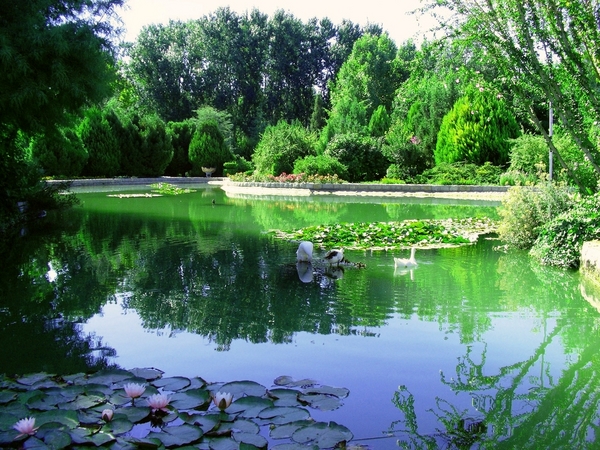